Sayko-Edukasyon para sa mga Pasiyente at sa Miyembro ng Pamilya
Sesyon 8:Daan Tungo sa Recovery(2)
8-1
[Speaker Notes: Slide 8-1—Roadmap for Recovery
We will continue to discuss the roadmap for recovery.]
Triggers / Mga Tukso at “Thought Stopping”/ Pagkontrol sa Kaisipan
Mga Pamamaraan sa Pagkontrol sa Kaisipan
Pagtigil
Recovery
MgaTukso
Pag-iisip
Cravings / Giyang
Patuloy na pag-iisip
Paggamit
8-2
[Speaker Notes: Slide 8-2—Triggers and Thought Stopping 
No matter how carefully people in recovery schedule their time, it is likely that they will encounter a person, place, situation, or emotional state that triggers thoughts about using. 
People in recovery need to understand the concepts of triggers and thought stopping. Family members also need to understand this concept. 
To people in recovery, the trigger–thought–craving–use sequence can feel as if all parts of the sequence happen simultaneously. However, they do not.
Recovering people can learn to interrupt the sequence at any point.]
Triggers / Mga Tukso at Thought Stopping / Pagkontrol sa Kaisipan
Triggers / 
Mga Tukso
Pagtigil ng daloy
TIGIL!
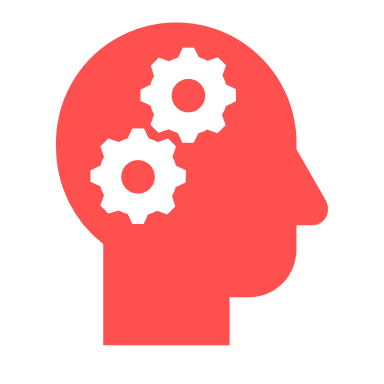 Pag-iisip
Cravings / Giyang
Paggamit
8-3
[Speaker Notes: Slide 8-3—Triggers and Thought Stopping (Interruption of sequence)
Another way to envision this process is to see the trigger–thought–craving–use sequence as moving down a steep slide. 
The time to use thought stopping is right after one recognizes the first thought of using. 
At that point, the urge to use, as shown by the small circle moving toward the figure, is still rela­tively small and containable. 
It still is possible to stop this process when it reaches the craving stage, but then it is much more difficult. When a person is in the craving mode, the small circle has become enormous—a huge force that is nearly out of control. 
The person in recovery may not want to use and may attempt to deflect the cravings, but more often than not, the cravings are so powerful that they propel the person into relapse. 
A first step toward learning to interrupt the trigger–thought–craving–use sequence is to under­stand what constitutes a trigger and to learn to recognize a trigger as quickly as possible.]
Triggers / Mga Tukso at Thought Stopping / Pagkontrol sa Kaisipan
Mga Uri ng Triggers/Tukso
Ang mga triggers/tukso ay may kaugnayan sa:
Mga Tao
Mga Lugar
Mga Bagay
Mga Pangyayari o sandali o sitwasyon
Estado ng emosyon o damdamin
8-4
[Speaker Notes: Slide 8-4—Triggers and Thought Stopping (Types of Triggers) 
Triggers can relate to
People
Times 
Places
Emotional states
Things]
Mga Tanong:
Ano ang mga halimbawa ng mga tukso sa bawat kategorya na humahantong sa pag-iisip na gumamit?
Tao
Lugar
Bagay
Pangyayari / sitwasyon o sandali
Estado ng emosyon o damdamin
Ano-ano ang mga pamamaraan para maiwasan ang mga tukso?
8-5
[Speaker Notes: Slide 8-5—Question
Ask participants for: (1) examples of the triggers in each of the five categories, and (2) strategies to avoid the trigger mentioned.]
Triggers / Mga Tukso at Thought Stopping / Pagkontrol sa Kaisipan
Triggers – Mga Tao
Mga kaibigan o kapamilya na gumagamit/nagtutulak ng droga
Mga nagtutulak/nagbebenta ng droga
Kalungkutan dahil walang mahal sa buhay o significant others
Partner sa drug-related sexual activity
Mga taong nag-uusap tungkol sa paggamit ng droga
8-6
[Speaker Notes: Slide 8-6—Triggers and Thought Stopping (Triggers - People) 
Triggers related to people may include
Friends or family members who use drugs
Drug dealers 
Absence of a significant other (loneliness)
Partners in drug-related sexual activity 
Voices of friends who use drugs/dealers (for example, on phone calls)
People discussing drug use in a positive way]
Triggers / Mga Tukso at Thought Stopping / Pagkontrol sa Kaisipan
Triggers – Mga Lugar
Bahay ng nagbebenta ng droga
Mga inuman at bahay-aliwan
Sugalan
Mga kapitbahay na gumagamit ng doga
Trabaho
Mga kanto at eskinita
Saan mang lugar na may kaugnayan sa paggamit ng droga
8-7
[Speaker Notes: Slide 8-7—Triggers and Thought Stopping (Triggers - Places) 
Triggers related to places may include
Drug dealer’s home
Bars and clubs
Gambling areas
Drug use neighborhoods
Work 
Some street corners 
Anyplace associated with use]
Triggers / Mga Tukso at Thought Stopping / Pagkontrol sa Kaisipan
Triggers – Mga Gamit o Bagay
Mga kagamitan/paraphernalia sa paggamit ng droga
Pera/ATMs
Pelikula/Palabas sa telebisyon tungkol sa paggamit ng droga at alak
Lantad na erotikong babasahin/panoorin
Mga piling tugtugin na may tema o may kaugnayan sa droga
Sigarilyo
Pagsusugal
Sekondaryong droga o pag-iinom 
    ng alak
8-8
[Speaker Notes: Slide 8-8—Triggers and Thought Stopping (Triggers - Things) 
Triggers related to objects or things may include
Drug paraphernalia
Money/ATMs
Movies and TV shows about or depicting drug and alcohol use
Sexually explicit magazines and movies 
Certain music associated with using 
Cigarette
Gambling
Using a drug other than the identified problem drug or drinking alcohol]
Triggers / Mga Tukso at Thought Stopping / Pagkontrol sa Kaisipan
Triggers/Mga Tukso – Pangyayari o Sandali
Oras na walang ginagawa
Stressful times
Pagkatapos ng trabaho 
Mga okasyon
Kaarawan/anibersaryo
Araw ng pagsweldo
Biyernes/Sabado ng gabi
8-9
[Speaker Notes: Slide 8-9—Triggers and Thought Stopping (Triggers -Times) 
Triggers related to particular times include
Idle time
Stressful times 
After work
Holidays
Birthdays, anniversaries, and other special occasions
Paydays
Friday and Saturday nights]
Triggers / Mga Tukso at Thought Stopping / Pagkontrol sa Kaisipan
Triggers – Kalagayan ng Damdamin
Pagkabalisa
Pagkapagod
Pagkalumbay
Galit	
Pagkabagot
Pagkadismaya
Pagkatakot
Kalungkutan
Pag-aalala sa nadadagdag na timbang  
Pagnanais at pangamba sa pakikipagtalik
8-10
[Speaker Notes: Slide 8-10—Triggers and Thought Stopping (Triggers - Emotional States) 
The reality for most recovering people is that any emotional state, positive or negative, can be a trigger if it has been associated with drug or alcohol use. 
Triggers related to emotional states include
Anxiety
Fatigue (or fear of becoming fatigued) 
Depression
Anger 
Boredom
Frustration
Fear
Loneliness 
Concern about weight gain
Sexual arousal, deprivation, or anxiety about performance]
Triggers / Mga Tukso at Thought Stopping / Pagkontrol sa Kaisipan
Thought Stopping / Pagkontrol ng Kaisipan
Aralin na matukoy ang “paggamit ng isip”
Isagawa ang mga pamamaraan ng Thought Stopping:
Paglalarawan (Pag-iimahen) sa isip 
Paglagitik ng lastiko 
Pagkalma
Pagtawag sa ilang tao
Paglipat sa ibang lugar
8-11
[Speaker Notes: Slide 8-11—Triggers and Thought Stopping (Thought Stopping) 
Thought-stopping techniques can be used to interrupt the trigger–thought–craving–use cycle. 
The first step in successfully using thought-stopping techniques is to recognize thoughts about using (“using thoughts”) as soon as they occur. 
People new to recovery don’t always realize when they are having “using thoughts”, but they can learn to do so by consciously focusing on their thought processes. 
Once people recognize a using thought, they can choose to interrupt the thought by using one of these thought-stopping techniques:
Visualization 
When people experience thoughts of using drugs or alcohol, they can visualize a switch or lever and imagine actually moving it from ON to OFF to stop the drug- or alcohol-using thoughts. 
It is important to have another thought ready to replace the drug- or alcohol-using thoughts. 
The thought should be a pleasurable one or one that is meaningful to the person and does not involve drug or alcohol use. 
Rubber band snap 
The rubber band technique helps recovering people “snap” their attention away from thoughts of using drugs or alcohol. 
People simply can put a rubber band loosely around their wrist. 
When a craving or using thought occurs, people snap the rubber band lightly against their wrist and say “NO” (either aloud or not, depending on the situation) to the drug or alcohol thoughts. 
As with visualization, people need to have another thought ready to replace the drug- and alcohol-using thoughts. 
This technique works best if people leave the rubber band on all the time.
Relaxation 
Cravings often create feelings of hollowness, heaviness, and cramping in the stomach. 
These feelings often can be relieved by breathing in deeply (filling the lungs with air) and slowly breathing out, repeating the process three times, and focusing on relaxing the body as much as possible for a few minutes. 
This process can be repeated as often as the feelings return. 
Calling someone 
Talking to others provides an outlet for feelings and allows people to “hear” their thought process. 
People in recovery should carry the phone numbers of supportive people, including family members, with them so they can call someone whenever support is needed.
People can also move to other places to keep anything associated with using out of their sight or to distract their thoughts of using.]
Triggers / Mga Tukso at Thought Stopping / Pagkontrol sa Kaisipan
Mga Gawain o Activities PARA Maiwasan ang Triggers:
Ehersisyo
Pagmumuni-muni o pagdarasal
12-Step or Self-help Group Meetings
Bagong libangan
Relihiyoso o ispiritwal na gawain
Pagkain/pagtulog
Mga pelikulang walang tema ukol sa Droga
Structured o maayos na gawain at panahon
8-12
[Speaker Notes: Slide 8-12—Triggers and Thought Stopping (Non-trigger Activities) 
If thought stopping works, but the thoughts frequently keep coming back, people in recovery may have to change their immediate environments or engage in tasks that require full concentration. 
A few examples of non-trigger activities include
Exercise
Meditation or prayer 
12-Step/self-help group meetings
New recreational activity or hobby
Activities in the person’s religion or spiritual community
Eating or sleeping 
Non–drug-oriented movies 
Structured/monitored periods (time with family or friends who do not use, for example) 
A person in recovery should keep a list of such activities handy for times when they may be needed.]
Sekondaryong mga Droga at Alak
Ang paggamit ng sekondaryang droga o alak ay maaaring humantong sa muling paggamit ng Shabu sa pamamagitan ng:
“Cortical Disinhibition”(paghina ng bahagi ng utak)
“Stimulant Craving Induction”
Salungat sa pilosopiya ng 12-Step
“Abstinence Violation Effect”
Panghihimasok sa mga bagong pag-uugali
8-13
[Speaker Notes: Slide 8-13—Secondary Drugs and Alcohol 
It is quite common for people in all stages of recovery to entertain at times the idea of using drugs other than those they consider to be their primary problem drug (called “secondary drugs”) or alcohol. 
The use of secondary drugs is a particular relapse risk because of the uncomfortable emotional states common to the stage and the tendency for decreasing supportive structure. 
People in recovery may begin to tell themselves, “My problem is with Shabu; I’ve never had a problem with alcohol. I just need to relax a little.” 
Using a secondary drug or alcohol is a bad idea and may lead quickly to relapse to using one’s primary drug in a number of ways:
Cortical disinhibition. Using a secondary drug or alcohol can cause the prefrontal cortex, the part of the human brain responsible for rational decision making, to become disinhibited (less active), thus paving the way for a return to the primary drug use. This effort is especially likely if secondary drug use exposes people to triggers associated with their use of the primary drug (buying from a dealer, for example). 
Stimulant craving induction. Studies at the Matrix Institute have shown that, if cocaine or amphetamines are the drugs of choice, a return to alcohol use will increase the risk of relapse to stimulants by 800 percent. A return to the use of marijuana will do the same by 300 percent. This result remains true even if the client was not addicted to alcohol or marijuana. 
12-Step group philosophy conflict. If people in recovery use a secondary drug or alcohol, they are unlikely to continue to attend 12-Step groups, groups that are vital to recovery, because using any illicit drug or alcohol is contrary to 12-Step group philosophy and people will be increasingly uncomfortable in meetings. 
Abstinence violation effect. There is a strong tendency for people to begin thinking, “Well, I’m drinking again; I might as well use a little Shabu, too.”
Interference with new behaviors. Using a secondary drug or alcohol to cope with problems or life stresses will interfere with learning new coping behaviors, which are necessary to ensure long-term recovery.]
“Relapse Justification” / Pagdadahilan sa Muling Paggamit ng Droga
Ang utak ng gumagamit ng droga ay gumagawa ng dahilan o “justification” para sya ay muling gumamit.
Ibang tao ang nagtulak para gawin ko ‘yon.
Kailangan ko ‘yon para sa tiyak na kadahilanan.
Sinusubok ko ang aking sarili.
Hindi ko ‘yon kasalanan. 
Aksidente ang nangyari. 
Masama ang pakiramdam ko.
8-14
[Speaker Notes: Slide 8-14—Relapse Justification
Relapse justification occurs when the addicted brain attempts to provide a seemingly rational reason (justification) for behavior that moves a person in recovery closer to a slip. 
It is critical that people in recovery and their family members learn to recognize a relapse justification as soon as it arises. 
Most relapse justifications are based on the faulty premise that people in recovery have no choice about whether to use drugs or remain in recovery. 
Although at some point, using does become inevitable (for example, once people are at their dealer’s house, they probably no longer have a choice; the craving is then in control), they can choose not to put themselves in risky situations. 
Relapse thoughts gain power when they are not recognized or discussed openly. 
Relapse justifications can take many forms:
Other people made me do it.
It wasn’t my fault. 
I needed it for a specific purpose.
It was an accident. 
I was testing myself.
I felt bad.]
Tanong:
Ano ang mga halimbawa ng pagdadahilan ng muling paggamit ng droga gamit ang “Ibang tao ang nagtulak para gawin ko yon”?
Mga Halimbawa:
Gumamit ang asawa ko kaya…
Ako naman ay ayos lang hanggang sa magdala siya sa bahay ng…
Ako ay pumunta sa tabing-dagat kasama ang aking kapatid na babae at…
Dumating ang kuya ko nang hapunan at may bitbit na …
Gusto kong makita muli ang aking kaibigan, at nag-alok siya sa akin ng …
8-15
[Speaker Notes: Slide 8-15—Question
Read the examples of the relapse justification.
Ask participants other examples of relapse justification.]
Tanong:
Ano ang mga halimbawa ng pagdadahilan ng muling paggamit ng droga gamit ang “Kailangan ko ‘yon para sa tiyak na kadahilanan?”
Mga halimbawa:
Ako ay tumataba na ulit at kailangan kong kontrolin ang aking timbang, kaya ako…
Hindi ko makamit ang lakas na kailangan ko nang walang…
Hindi ako makapag-saya nang walang…
Ang buhay ay nakakabagot nang walang…
Hindi ako kumportable sa pakikipag-usap o pakikipagkilala sa ibang tao nang walang…
8-16
[Speaker Notes: Slide 8-16—Question
Read the examples of the relapse justification.
Ask participants other examples of relapse justification.]
Tanong:
Ano ang mga halimbawa ng pagdadahilan ng muling paggamit ng droga gamit ang “Sinusubok ko ang aking sarili?’’
Mga halimbawa:
Gusto kong makita kung mas magiging mainam ngayong ako’y matagal-tagal nang malinis
Gusto kong makita ang aking mga kaibigan, at mas matatag na ako ngayon
Kailangan ko ng kaunting pera at naisip kong magbenta ng ilan nang hindi gumagamit
Gusto kong makita kung makakagamit ako nang kaunti at makatitigil din
Gusto kong makita kung kaya ko ang mapaligiran no’n at makayanan na tumanggi
Akala ko makakapag-inom ako nang hindi gumagamit
8-17
[Speaker Notes: Slide 8-17—Question
Read the examples of the relapse justification.
Ask participants other examples of relapse justification.]
Tanong :
Ano ang mga halimbawa ng pagdadahilan ng muling paggamit ng droga gamit ang “Hindi ko ‘yon kasalanan?”
Mga halimbawa:
‘Yon ay malapit na sa aking buwanang dalaw, at ako ay nalumbay
Ako ay nagkaroon ng alitan sa aking asawa
Nakukulitan ako sa aking mga magulang
Ang asawa ko ay malapit sa ibang tao
Ang panahon ay mapanglaw
Balak ko lang na humithit at…
8-18
[Speaker Notes: Slide 8-18—Question
Read the examples of the relapse justification.
Ask participants other examples of relapse justification.]
Tanong:
Ano ang mga halimbawa ng pagdadahilan ng muling paggamit ng droga gamit ang “Aksidente ang nangyari?”
Mga halimbawa:
Ako ay nasa inuman, at may nag-alok sa akin ng Shabu
Ako ay nasa trabaho, at may ibang taong nag-alok ng…
May nakita akong ilan sa aking kotse.
Ako ay nanood ng pelikula tungkol sa…
Tumawag ang isang kaibigan para kumustahin ako. Nag-uusap kami at nagdesisyong magkita
8-19
[Speaker Notes: Slide 8-19—Question
Read the examples of the relapse justification.
Ask participants other examples of relapse justification.]
Tanong:
Ano ang mga halimbawa ng pagdadahilan ng muling paggamit ng droga gamit ang “Masama ang pakiramdam ko?”
Mga halimbawa:
Nakakabagot ang buhay, maigi pang gumamit ako.
Ako ay nalulugmok, kaya…
Hindi maayos ang aking trabaho at ako’y nadidismaya, kaya…
Naaawa ako sa sarili ko, kaya ako’y…
Ang paggaling ay sadiyang napakahirap.
8-20
[Speaker Notes: Slide 8-20—Question
Read the examples of the relapse justification.
Ask participants other examples of relapse justification.]